„1Dicsekednem kell, habár nem használ; rátérek azért az Úr megjelenéseire és kinyilatkoztatásaira. 2Ismerek egy embert a Krisztusban: tizennégy évvel ezelőtt - hogy testben-e, vagy testen kívül-e, nem tudom, csak az Isten tudja -, elragadtatott a harmadik égig. 3Én tudom, hogy az az ember - hogy testben-e vagy testen kívül-e, nem tudom, csak az Isten tudja -, 4elragadtatott a paradicsomba, és olyan kimondhatatlan beszédeket hallott, amelyeket nem szabad embernek elmondania. 5Ezzel az emberrel dicsekszem, nem pedig önmagammal; ha csak az erőtlenségeimmel nem. 6Pedig ha dicsekedni akarnék, nem lennék esztelen, mert igazságot mondanék, de mérséklem magamat, hogy valaki többnek ne tartson, mint aminek lát, vagy amit tőlem hall; 7még a kinyilatkoztatások különleges nagysága miatt sem. Ezért tehát, hogy el ne bizakodjam, tövis adatott a testembe: a Sátán angyala, hogy gyötörjön, hogy el ne bizakodjam. 8Emiatt háromszor kértem az Urat, hogy távozzék az el tőlem. 9De ő ezt mondta nekem: „Elég neked az én kegyelmem, mert az én erőm erőtlenség által ér célhoz.” Legszívesebben tehát az erőtlenségeimmel dicsekszem, hogy a Krisztus ereje lakozzék bennem. 10Ezért a Krisztusért örömöm telik erőtlenségekben, bántalmazásokban, nyomorúságokban, üldöztetésekben és szorongattatásokban; mert amikor erőtlen vagyok, akkor vagyok erős.” II Kor 12,1-10
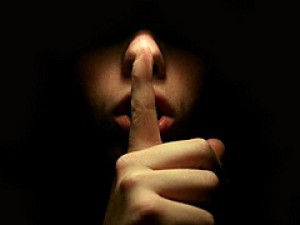 „amelyeket nem szabad embernek elmondania”
Megkérdőjelezték Pál apostoli elhivatottságát...
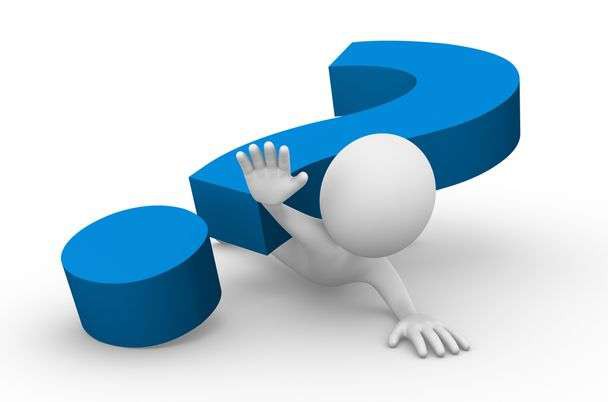 „1Pál, Isten akaratából Krisztus 
Jézus apostola” II Kor 1,1
„Pál, Krisztus Jézusnak Isten 
akaratából elhívott apostola” I Kor 1,1
- „Pál, Krisztus Jézus szolgája, elhívott apostol, akit az Isten kiválasztott arra, hogy hirdesse evangéliumát, amelyet prófétái által a szent iratokban előre megígért” Róm 1,1
- „Pál apostol, aki nem emberektől, nem is emberek által kapta elhívását, hanem Jézus Krisztus által, és az Atya Isten által” Gal 1,1
- „Pál, Isten akaratából Jézus Krisztus apostola” Ef 1,1
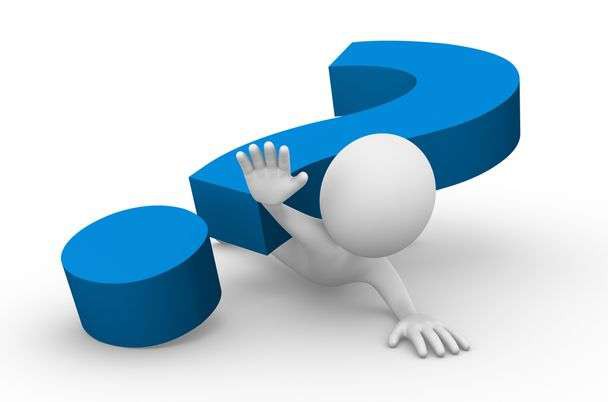 "11Esztelenné lettem: ti kényszerítettetek rá. Nektek kellett volna ugyanis engem ajánlanotok, hiszen semmivel nem voltam alábbvaló a legfőbb apostoloknál, ha semmi vagyok is. 12Apostolságom ismertetőjegyei a teljes állhatatosságban, a jelekben, csodákban és isteni erőkben nyilvánultak meg közöttetek. 13Mert mi az, amiben a többi gyülekezethez képest hátrányba kerültetek, hacsak az nem, hogy én magam nem voltam terhetekre?" 
II Kor 12,11-13
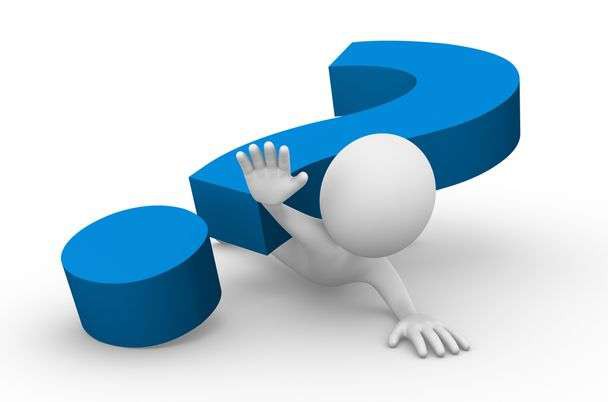 „2Tejjel tápláltalak titeket, nem kemény eledellel, mert még nem bírtátok volna el. Sőt még most sem bírjátok el,3mert még testiek vagytok. Amikor ugyanis irigység és viszálykodás van közöttetek, nem testiek vagytok-e, és nem emberi módon viselkedtek-e?” 
I Kor 3,2
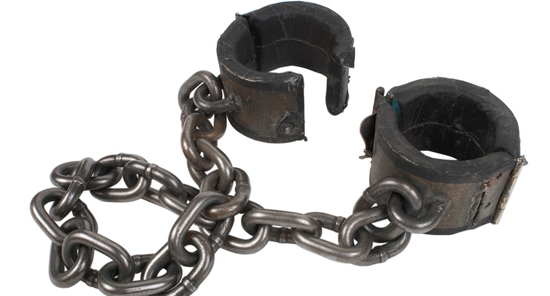 A korintusi gyülekezetben való bűnök:
- viszálykodás (I. Kor 3.)
- felfuvalkodottság, gőg (I. Kor 4.; 8.)
- paráznaság (I. Kor 5.)
- egymással való pereskedés (I. Kor 6.)
- szabadosság (I. Kor 6.)
- szeretet hiánya (I. Kor 13.)
- gyülekezeti rendetlenség (I. Kor 14.)
- felemás iga a házasságban (II. Kor 6.)
- hamis tanítások megtűrése (II. Kor 11.)
A nem Isten szerint való élet és gondolkodás fájdalmakat, megkötözöttségeket okoz!
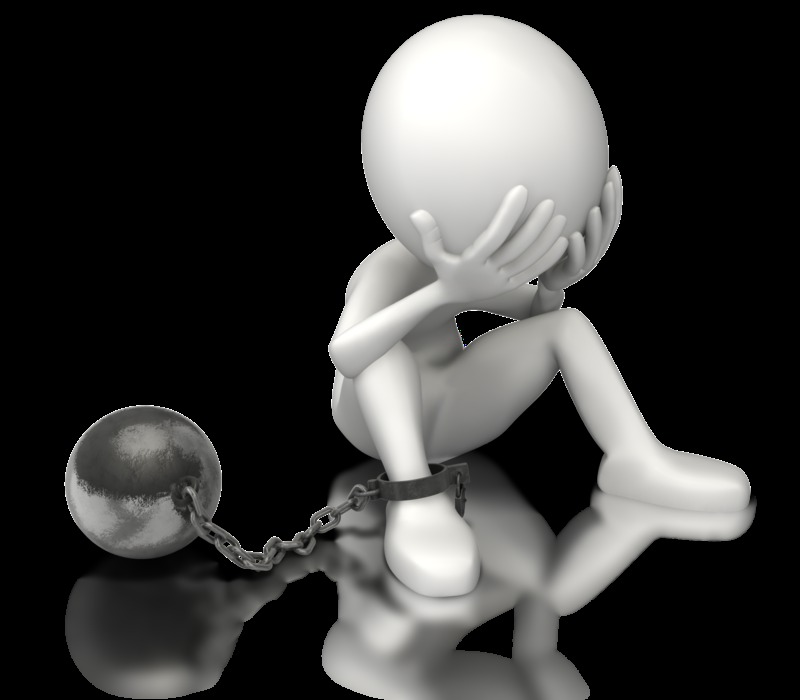 Ez a könyv arról szól, az ember elrontott életét hogyan lehet rendbe tenni!
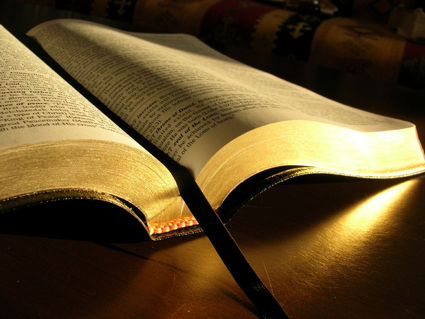 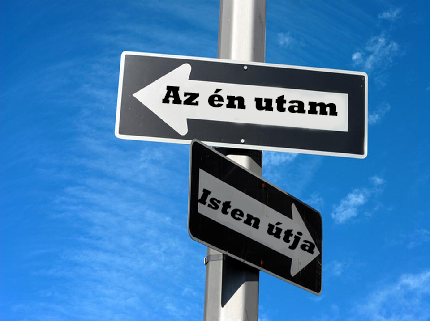 Isten nélküli erőtlen élet:

 bűnnel terhelt élet 
 engedetlen élet  
 magam eszére támaszkodom
Istennel való erőtlen élet:

 kegyelemmel erősített élet
 engedelmességben élt élet  
 Isten vezet engem
„Legszívesebben tehát az erőtlenségeimmel dicsekszem, hogy a Krisztus ereje lakozzék bennem. 10Ezért a Krisztusért örömöm telik erőtlenségekben, bántalmazásokban, nyomorúságokban, üldöztetésekben és szorongattatásokban; mert amikor erőtlen vagyok, akkor vagyok erős.”II Kor 12,9b-10
Krisztus ereje a kereszt!
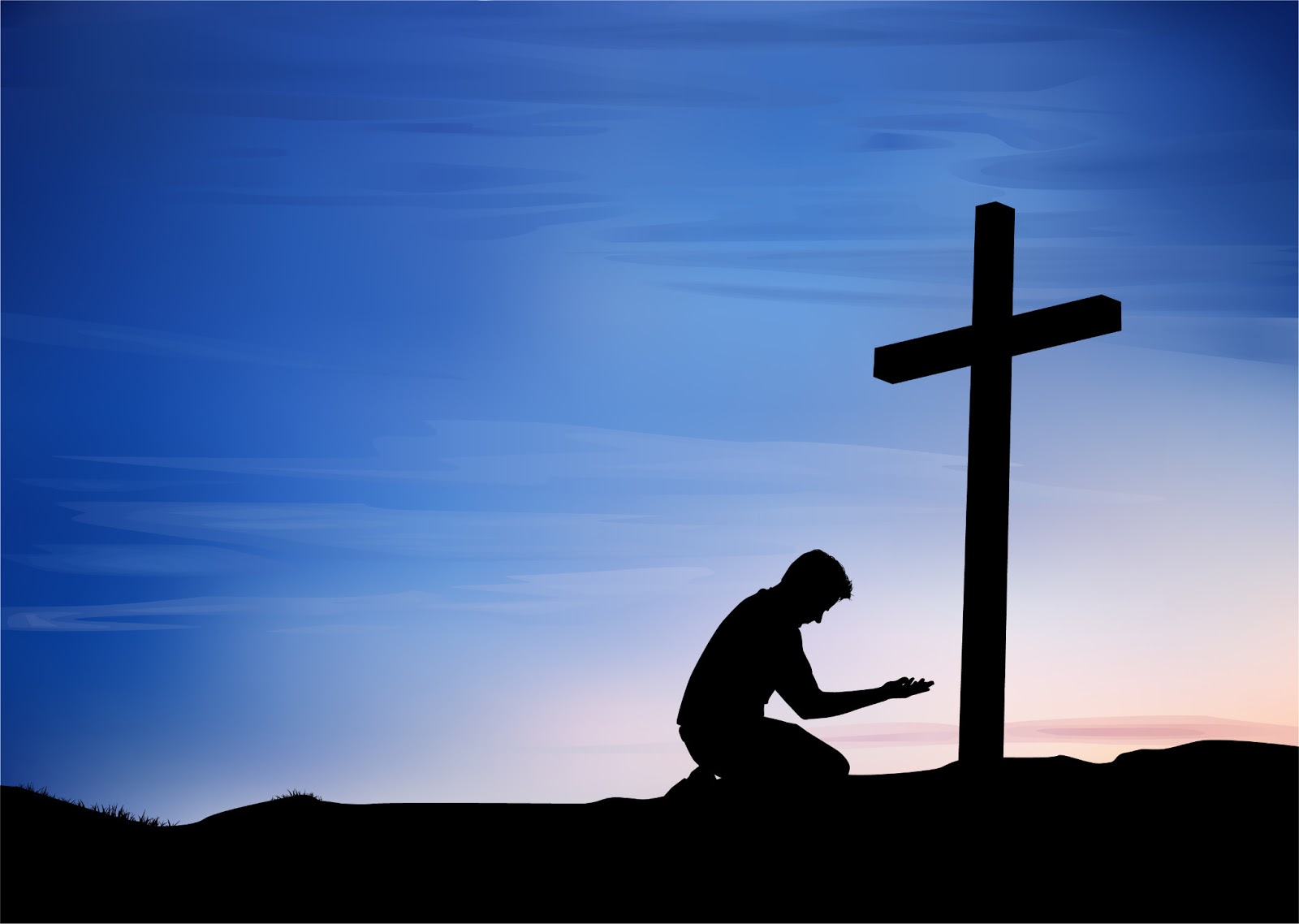 Az ember győzelme az engedelmesség!
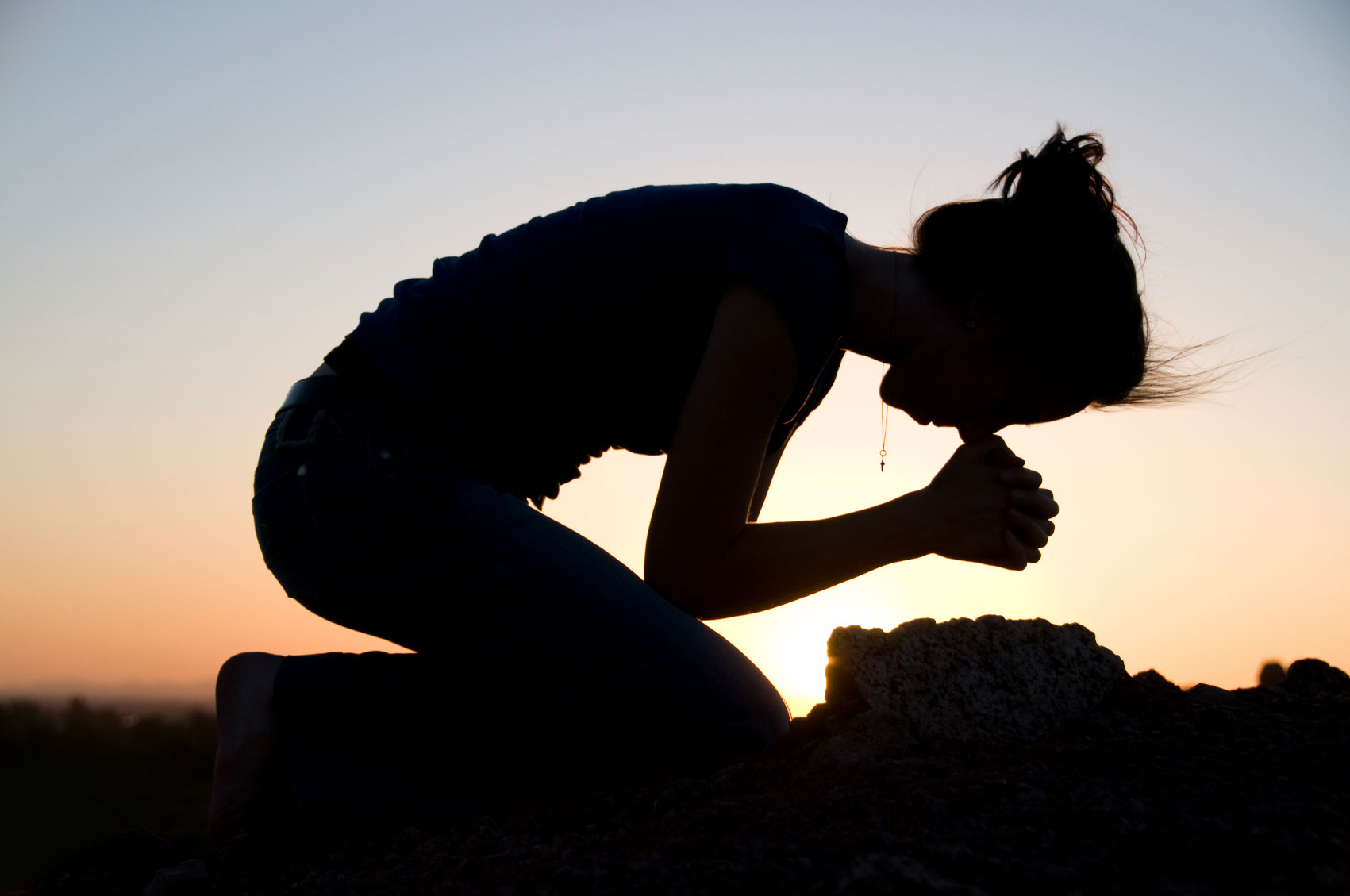 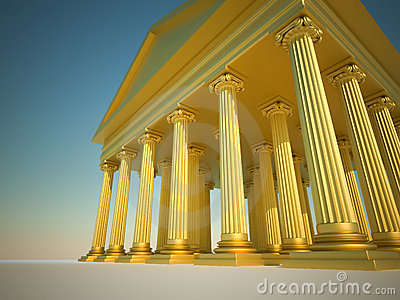 Az igazi hit tartóoszlopai:
Isten ismerete
Bizalom
Engedelmesség
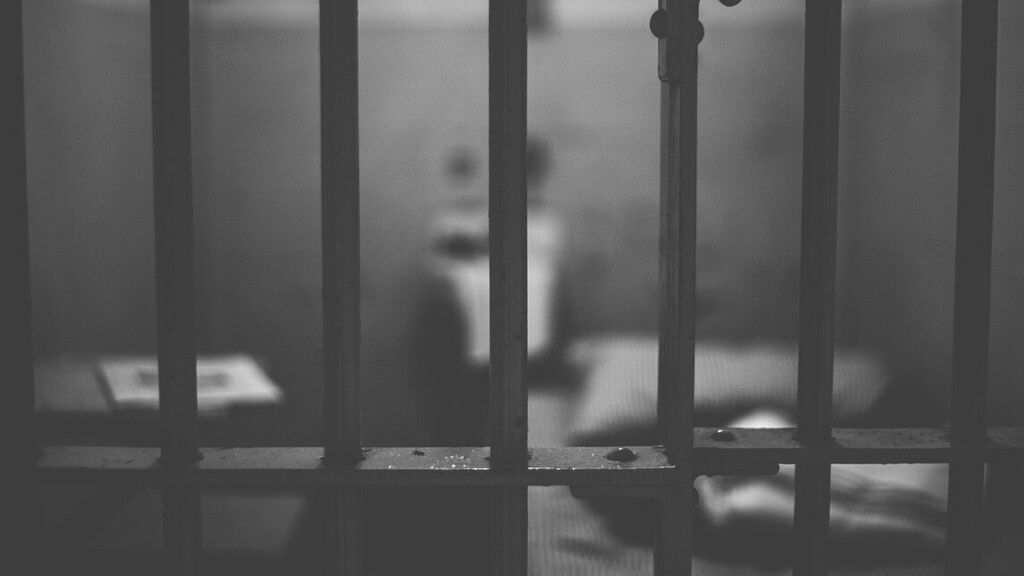 „recistent” = „ellenállás”